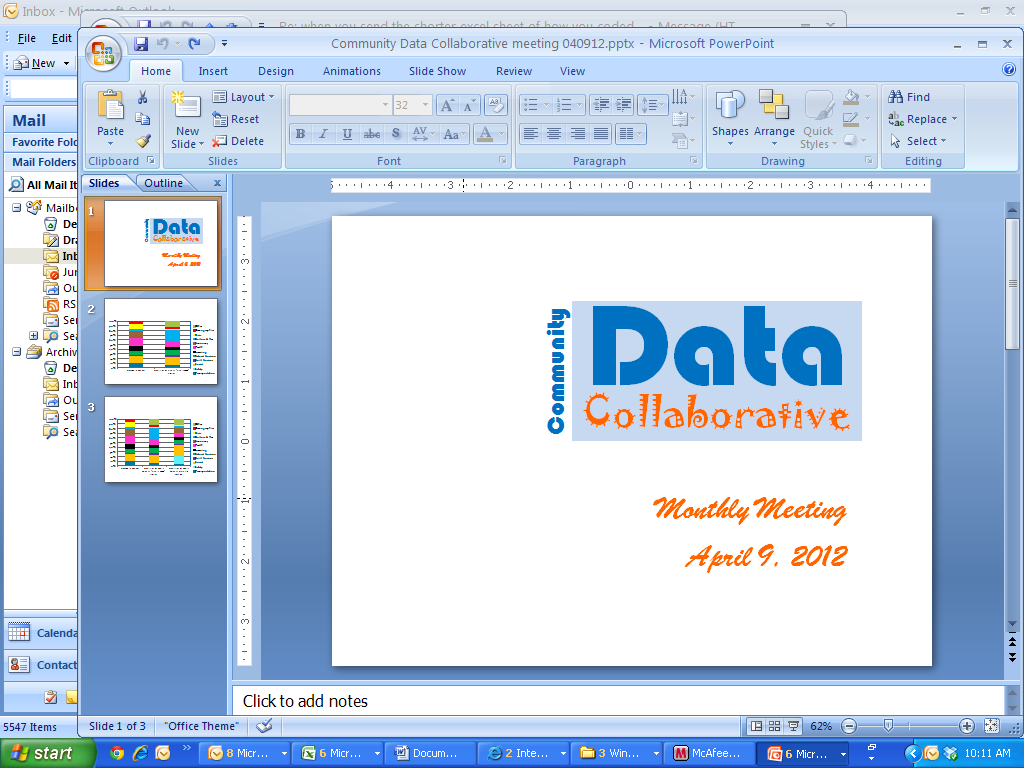 Monthly Meeting
April 9, 2012
Agenda
Introductions
PLATFORM/TECHNOLOGIES:  
Update re: collaboration with Urban Institute
DATASETS
Address dataset conversion -- for sorting by neighborhoods
QUALITY OF LIFE INDICATORS
Life is Good video stories
Upcoming Community Data 2.0 sessions 
REFLECTION
RCC Community of Practice
Announcements – Setting next meeting
Developing a Community Data Platform
Online Gathering of Perspectives
Data Stewards Group Meetings
In-person Convenings
(Other)
1:1 with Data Stewards
Quality of Life Indicators
Datasets 
& 
Stewards
Data 2.0 Sessions
Reflection for 
Decision-Making
Platform 
& 
Technologies
Online Community Platform
Residents
Institutions / Sectors
Synching with other local resources /  technologies
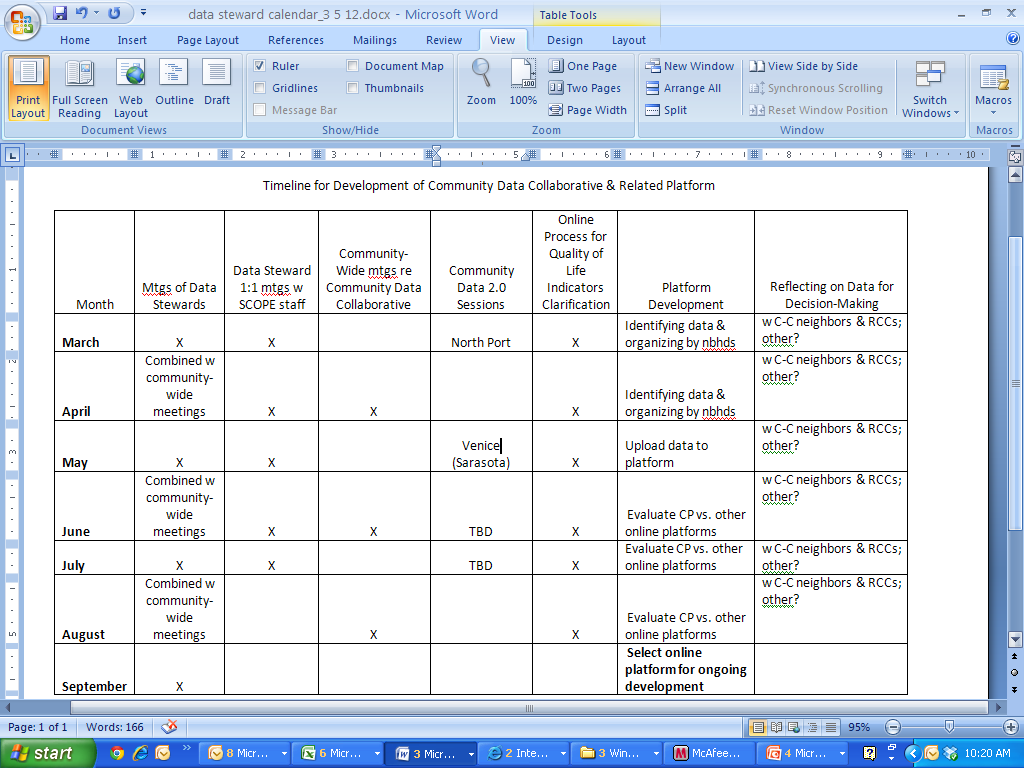 Collaboration with Urban Institute
Finalize contract
Upload local datasets by address/neighborhood
“Inhabit” several neighborhood pages
Address Dataset Conversion
Clarifying Qualities of Life that Matter in Sarasota County
Life is Good Video Stories
Outline
Purpose 
Methods
Quick summary of findings
Examples
Caveats
Questions
Purpose
Furthering the identification of Quality of Life indicators that matter most to citizens of Sarasota County.
Developing a Community Data Platform
Online Gathering of Perspectives
Data Stewards Group Meetings
In-person Convenings
(Other)
1:1 with Data Stewards
Quality of Life Indicators
Datasets 
&
Stewards
Data 2.0 Sessions
Reflection for 
Decision-Making
Platform 
&
Technologies
Online Community Platform
Residents
Institutions / Sectors
Synching with other local resources /  technologies
Method
“Life is Good” stories were gathered on video
Stories were coded by domains of well-being
Story-teller home addresses have been mapped
[Speaker Notes: “Life is Good” stories were gathered on video from people throughout Sarasota County: online invitations and in-person
	“Tell us a story about a moment you experienced here in Sarasota County when you thought to yourself, “Wow!  Life is 	GOOD here in Sarasota County!”  	
Stories were coded by domains of well-being
Story-teller home addresses have been mapped by census tract.]
Quick summary of findings
Total # of stories: 35
[Speaker Notes: Through the stories that have been contributed, we have coded stories by quality of life indicators. The quality of life indicators that are referred to most often in stories (culture/rec, social, health, natural environment) are not currently not measured as often as some of the other indicators. 
-Data isn’t really available yet at a broad scale (so far 34 stories have been contributed about Sarasota County).]
Quality of Life Indicators
Indicators identified through this process were different from those we currently measure
Quality of Life Indicators
Quality of Life Indicators
Findings
Many stories about recreational indicators
Thomas’ story:
Findings
Overlap: stories that referred to social indicators often referred to cultural indicators
Ruth’s story:
Findings
Overlap: stories that referred to recreational indicators often referred to natural environment indicators as well.
Brittny’s story:
Caveats
Only 35 stories so far
Inconsistency of prompt
Not coded by the story-tellers
Questions
Who are potential partners in the most frequently identified domains(culture, rec, social)?
How could this process best contribute to the efforts of the Community Data Collaborative?
Who else is interested in developing this process?
Reflection
Final Announcements
Final Announcements